География. Переход на обновлённый ФГОС в сентябре 2022 года
Городское методическое объединение учителей географии
01.03.2022
Хаванцева Елена Александровна, 
заместитель директора по УВР МАОУ «Лицей № 35 г. Челябинска»
Ключевые приоритеты системы образования РФ закреплены в обновлённых ФГОС
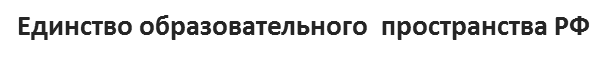 Развитие личностных качеств  для адаптации к
изменяющимся условиям  социальной и природной  среды
Единство учебной и
воспитательной деятельности
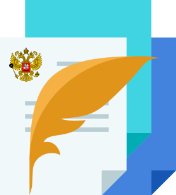 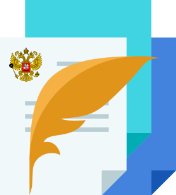 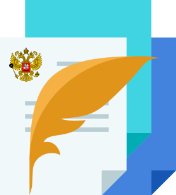 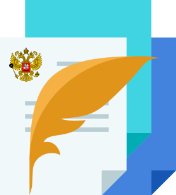 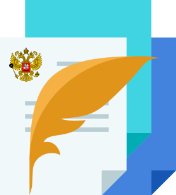 Безопасное использование
цифровых технологий
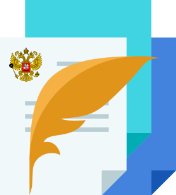 Приказ Министерства  просвещения РФ от  31.05.2021 № 287
«Об утверждении
федерального  государственного  образовательного
стандарта основного  общего образования»
Протокол ФУМО по  общему образованию
№ 3/21 от 27.09.2021
Примерные рабочие  программы начального  и основного общего
образования
Паспорт стратегии
«Цифровая
трансформация  образования»  15.07.2021
Приказ Министерства  просвещения РФ от  31.05.2021 № 286
«Об утверждении  федерального
государственного
образовательного  стандарта начального  общего образования»
Указ
«О национальных  целях развития  Российской
Федерации на 
период
до 2030 года» от
21.07.2020
Федеральный закон от  31.07.2020 № 304-ФЗ
«О внесении изменений
в Федеральный закон «Об  образовании в
Российской Федерации»
по вопросам воспитания  обучающихся»
Примерная рабочая программа основного общего  образования 
по географии
Предметные результаты распределены по годам обучения.
Добавлены дополнительные элементы содержания (например, профессии, связанные с географией).
Предусмотрено большое количество практических работ.
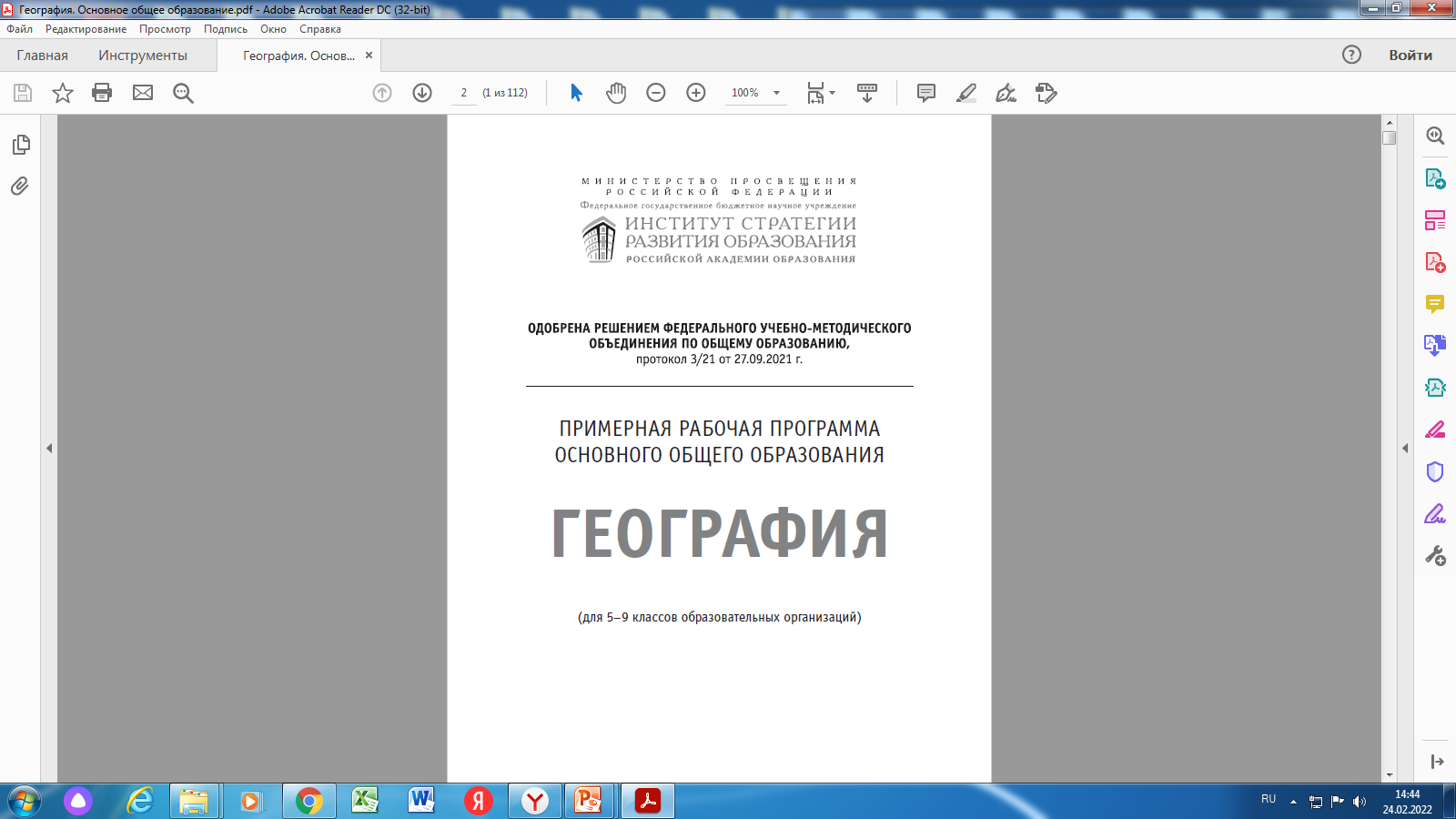 … устанавливает обязательное предметное содержание, предусматривает распределение  его по классам и структурирование его по  разделам и темам курса; даёт примерное распределение учебных часов по тематическим  разделам курса и рекомендуемую (примерную)  последовательность их изучения…
Примерная рабочая программа основного общего  образования 
по географии
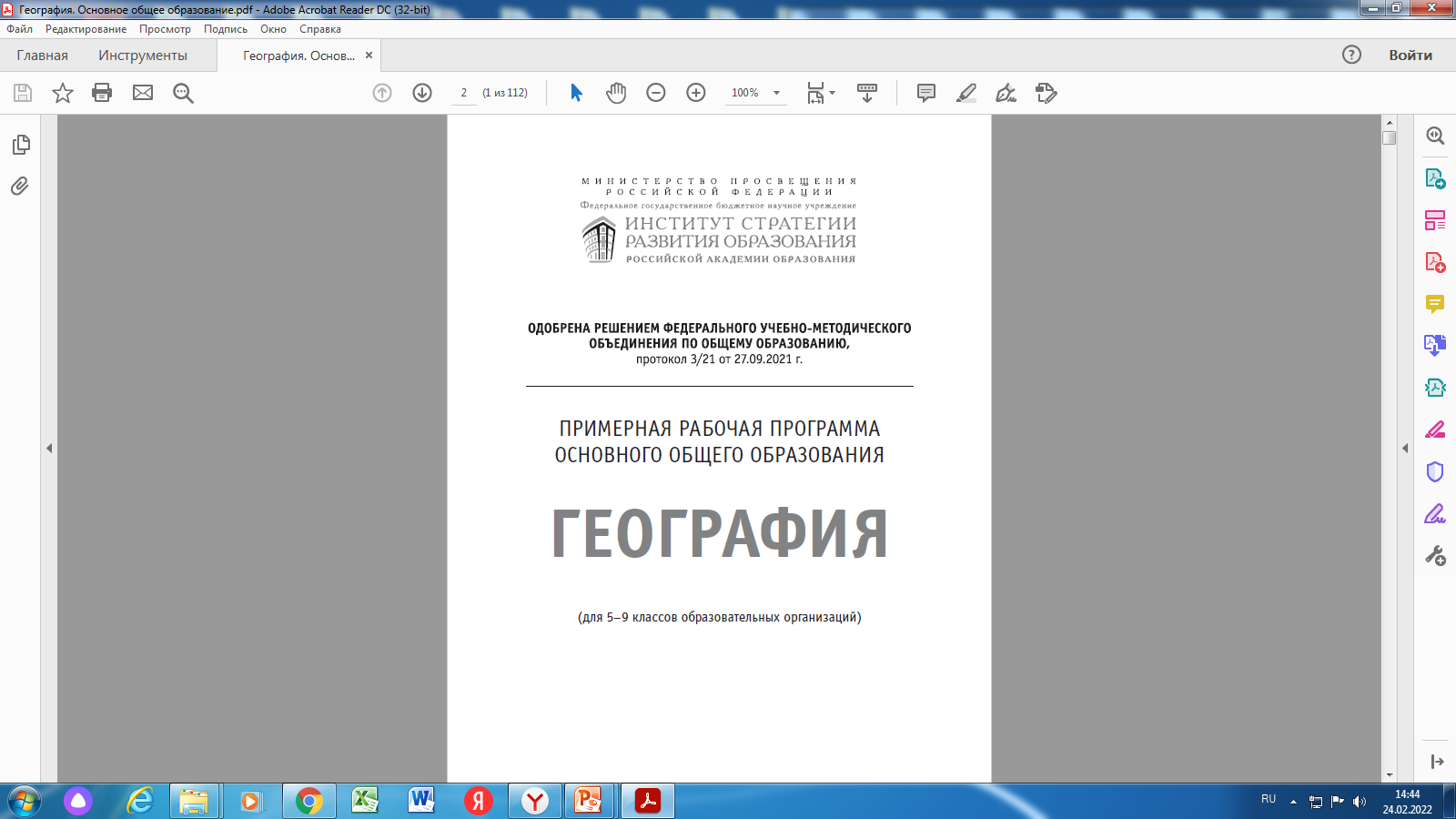 … устанавливает обязательное предметное содержание, предусматривает распределение  его по классам и структурирование его по  разделам и темам курса; даёт примерное распределение учебных часов по тематическим  разделам курса и рекомендуемую (примерную)  последовательность их изучения…
Когда в ФПУ появятся учебники, соответствующие ФГОС-2021?
Приказы Министерства  просвещения РФ от
31.05.2021 № 286, № 287
Об утверждении
федеральных  государственных  образовательных  стандартов начального и  основного общего  образования
Приказ Министерства  просвещения РФ  Об утверждении  федерального перечня    учебников
Приказ Министерства просвещения РФ от  12.11.2021 № 819 
Об утверждении Порядка формирования  федерального перечня  учебников
Протокол ФУМО по
общему образованию
№ 3/21 от 27.09.2021
Одобрены примерные
рабочие программы  начального и  основного общего  образования
Государственная  экспертиза  обновлённых
учебников  (новый порядок
формирования ФПУ)
http://publication.pravo.g  ov.ru/Document/View/00  01202112130035
http://publication.pravo.g  ov.ru/Document/View/00  01202107050028
https://edsoo.ru/
В настоящее время федеральный перечень учебников (Приказ Минпросвещения России от 20 мая 2020 года № 254) не содержит учебников, прошедших экспертизу на соответствие требованиям обновленных ФГОС 2021
Какие учебники использовать в переходный период?
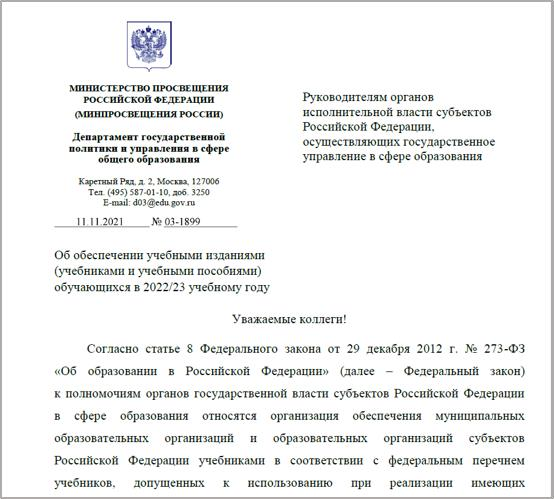 В период перехода на обновлённые ФГОС-2021*
могут быть использованы любые учебно-  методические комплекты, включённые в  федеральный перечень учебников
особое внимание должно быть уделено
изменению методики преподавания учебных
предметов при одновременном использовании  дополнительных учебных, дидактических  материалов, ориентированных на
формирование предметных, метапредметных и
личностных результатов



*Письмо Министерства просвещения от 11.11.2021 № 03-1899
«Об обеспечении учебными изданиями (учебниками и учебными  пособиями) обучающихся в 2022/23 учебном году
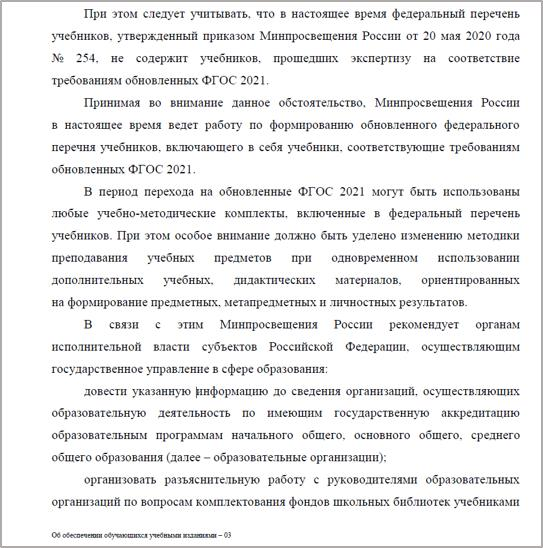 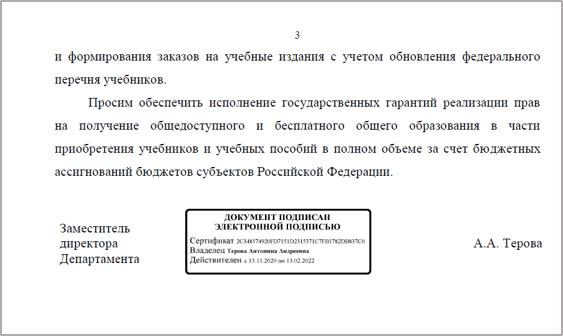 Учебники 5 классов входящие в Федеральный перечень
Учебник 5-6 классов
«Полярная звезда»
Учебник 5-6 классов под редакцией
О. А. Климановой
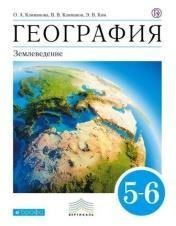 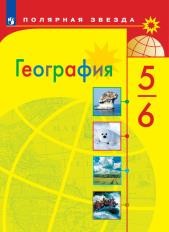 ФП № 1.1.2.3.4.1.1
ФП № 1.1.2.3.4.2.1
Учебник 5 класса
«Классическая география»
Учебник 5 класса
«Роза ветров»
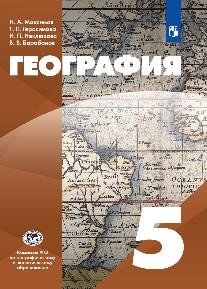 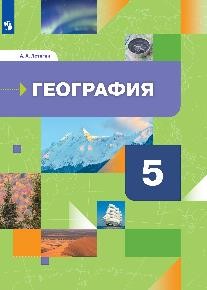 ФП № 1.1.2.3.4.5.1
ФП № 1.1.2.3.4.6.1
Соответствует ли содержание учебников 5 классов 
содержанию  примерной рабочей программы по географии?
Соответствие содержания учебника «Полярная звезда» 5 класса 
разделам примерной рабочей программы
Рекомендации по работе с темой «Введение»
Соответствие содержания учебника «Роза ветров» 
5 класса  разделам примерной рабочей программы
Соответствие содержания учебника «Классическая география» 
5 класса разделам примерной рабочей программы
Соответствие содержания учебника под редакцией О. А. Климановой 
5-6 классов разделам примерной рабочей программы
Соответствие содержания учебника под редакцией О. А. Климановой 
5-6 классов разделам примерной рабочей программы
Рекомендации по работе с разделом «Как устроен наш мир»
Содержание всех представленных учебников 5 классов соответствует
содержанию примерной программы по географии
Учебник 5-6 классов под редакцией
О. А. Климановой
Учебник 5-6 классов
«Полярная звезда»
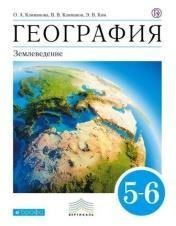 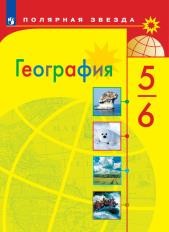 Последовательность изложения тем в учебниках «Роза ветров» и «Классическая география»  
соответствует последовательности изложения тем в примерной программе по географии
Учебник 5 класса
«Роза ветров»
Учебник 5 класса
«Классическая география»
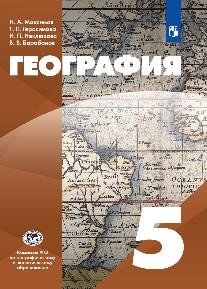 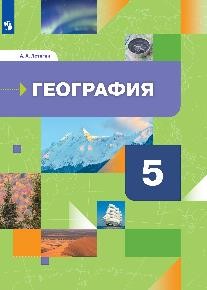